World War I Before US Entry
WWI Before US Entry
At the time, it was known as “The Great War”
Why?
Germany followed the “Von Schlieffen Plan”, which called for TOTAL WAR
What is Total War?
War started in August 1914  (many thought the “boys would be home for Christmas”)
WWI Before US Entry
After some fighting, both France and Germany “dug in” to protect themselves
What does that mean?
2 lines of trenches 500 miles  (from Switzerland to Belgium)    
Map
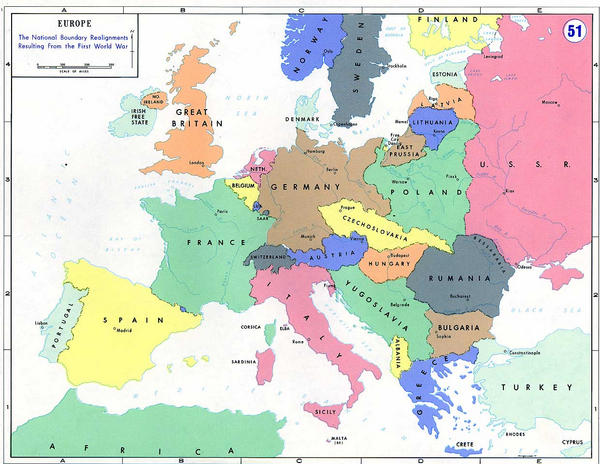